Kimyo
10-sinf
Mavzu:  Oksobirikmalar. Aldegidlar. Olinish usullari
Mustahkamlash
Fenollar uchun sifat reaksiyasini yozing.
Fe
O
O
OH
O
+3HCl
+FeCl3
3
Mustahkamlash
Fenollarning olinish reaksiyasini yozing.
C6H5Cl+NaOH       C6H5OH+NaCl
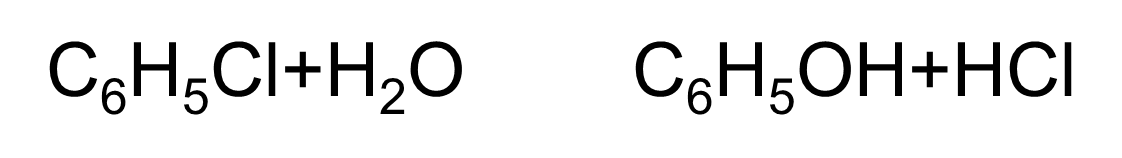 Mustahkamlash
Fenollarning kimyoviy xossasiga misol keltiring.
2C6H5OH+2Na       2C6H5ONa+H2
C6H5OH+NaOH        C6H5ONa+H2O
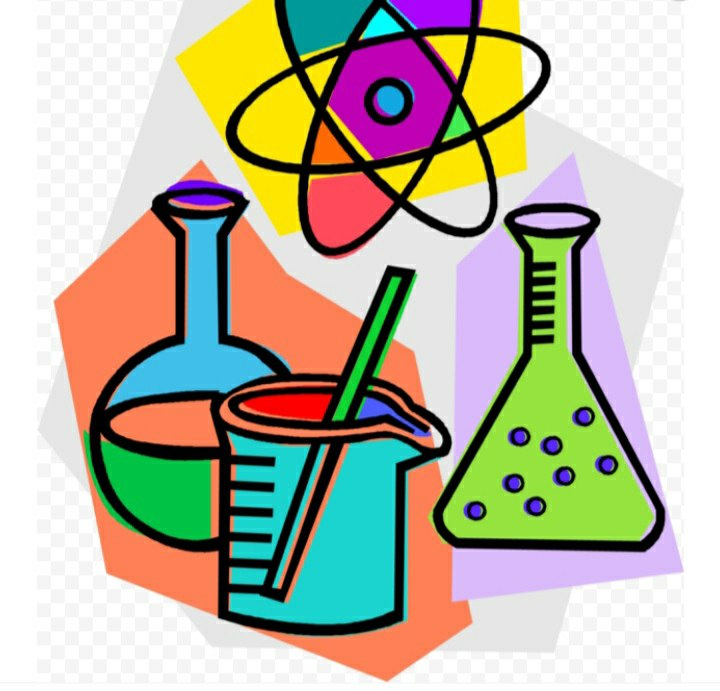 Bugun darsda
Aldegidlarning  nomenklaturasi
Aldegidlarning olinish usullari
Aldegidlar
O
=
Tarkibida karbonil guruhi   - C -      tutgan birikmalar oksobirikmalar deyiladi.

Tarkibida aldegid guruh   - C - H    tutgan birikmalar aldegidlar deyiladi. Ularning umumiy formulasi:
                              
                              CnH2nO
O
=
Aldegidlar
O
HCHO                     metanal
                            (formaldegid)
=
H-C
        H
H
H-C-C
   H  H
O
CH3CHO            etanal
                    (sirka aldegid)
=
H
Aldegidlar
H
H-C-C-C
   H  H
H
O
=
C2H5CHO                    propanal
                          (propion aldegid)
H
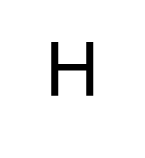 H
H-C-C-C-C
   H  H
H
O
=
C3H7CHO              butanal
                       (moy aldegid)
H
H
Nomenklaturasi
Aldegidlarni nomlashda trivial nomenklatura keng qo‘llaniladi. Bunda tegishli karbon kislota nomidagi “kislota” so‘zini “aldegid”ga almashtirish kifoya. Masalan: chumoli kislotaga mos chumoli aldegid, sirka kislotaga mos sirka aldegid.
O
Chumoli aldegid (metanal)
=
H-C
        H
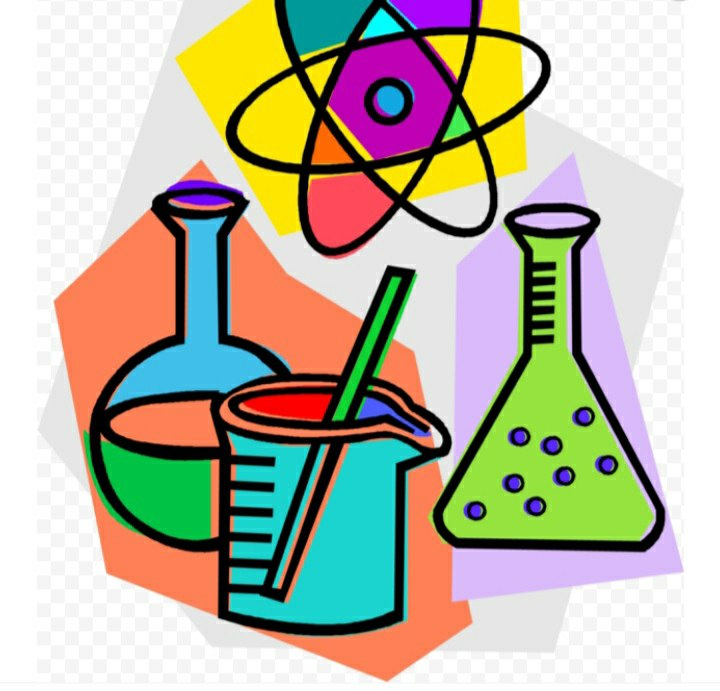 Nomenklaturasi
Sistematik nomenklaturaga ko‘ra, tegishli alkanga “al”-suffiksi qo‘shish bilan ko‘rsatiladi. 
Masalan: propion aldegidni propanal, moy aldegidni butanal deb nomlanadi.
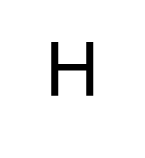 H
H-C-C-C
   H  H
H
H
H-C-C-C-C
   H  H
H
O
O
=
=
H
H
H
Propion aldegid
Butanal
Olinishi
Birlamchi spirtlar oksidlanganda aldegidlar hosil bo‘ladi.
   
    Mis(II) oksid metanolni oksidlaganda formaldegid 
   hosil bo‘ladi:
H
H-C-O-H  + CuO           H-C      + Cu+H2O
    H
O
=
H
Olinishi
Bu reaksiya uzluksiz ravishda davom etadi, chunki reaksyada ajralib chiqqan mis metali havo kislorodi bilan qayta oksidlanib, metanolning yangi qismlarini oksidlayveradi.
2Cu + O2         2CuO
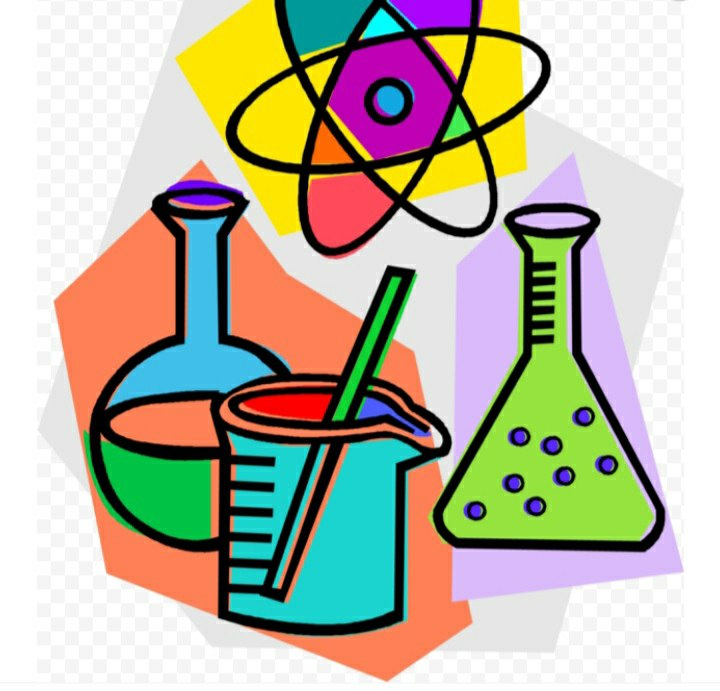 Olinishi
Atsetilenning gidratlanishi – Atsetilen suv molekulasini biriktirib sirka aldegid hosil qiladi. (M.G.Kucherov reaksiyasi):
H
 H – C    C – H   +  HOH           H – C – C 
                                                        H
O
=
Hg2+
H
Olinishi
Birinchi uglerod atomida ikkita galogen atomlari tutgan alkanlarni gidrolizlab aldegidlar olinadi.
H    Cl                                     H    OH
 H – C –  C – H   + 2H2O         H – C – C – H   +2HCl     
        H     Cl                                    H    OH
Olinishi
Avval qisqa muddat mavjud bo‘luvchi beqaror ikki atomli spirt hosil bo‘ladi. Beqarorligi sababli, ushbu spirt suv va etanalga parchalanadi.
H    OH                               H    
 H – C –  C – H                    H – C – C      + H2O
        H     OH                              H
O
=
H
Etanal
Etandiol-1,1
Mustahkamlash
Sirka aldegidning hosil bo‘lish reaksiyasini yozing.
H
 H – C    C – H   +  HOH           H – C – C 
                                                        H
O
=
Hg2+
H
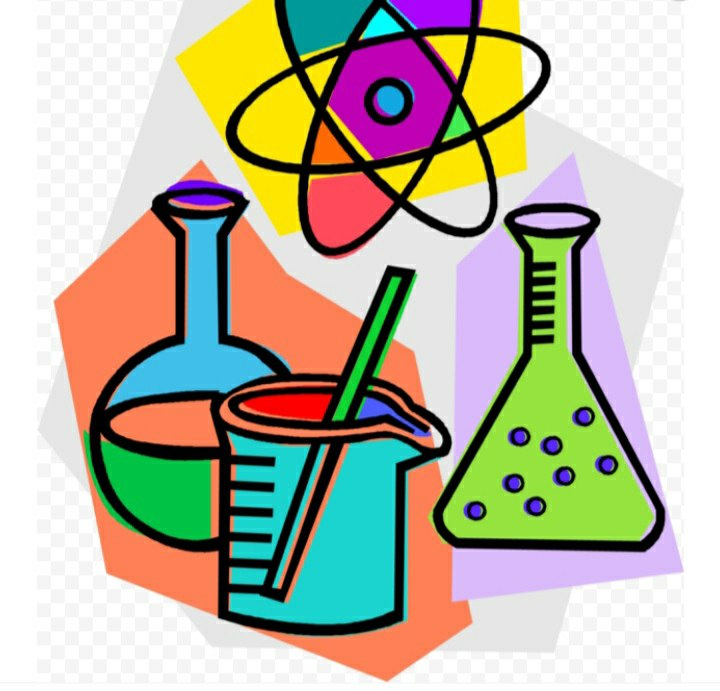 Mustahkamlash
2.   Formaldegidning hosil bo‘lish reaksiya tenglamasini   yozing.
H
H-C-O-H  + CuO           H-C      +Cu+H2O
    H
O
=
H
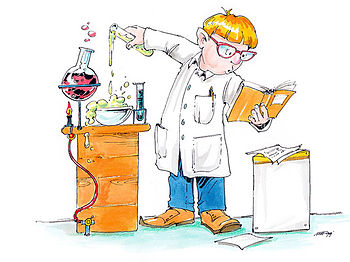 Mustahkamlash
3. Moy aldegid (butanal)ning formulasini yozing.
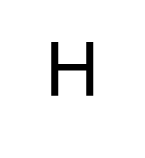 H
H-C-C-C-C
   H  H
H
O
=
C3H7CHO              butanal
                       (moy aldegid)
H
H
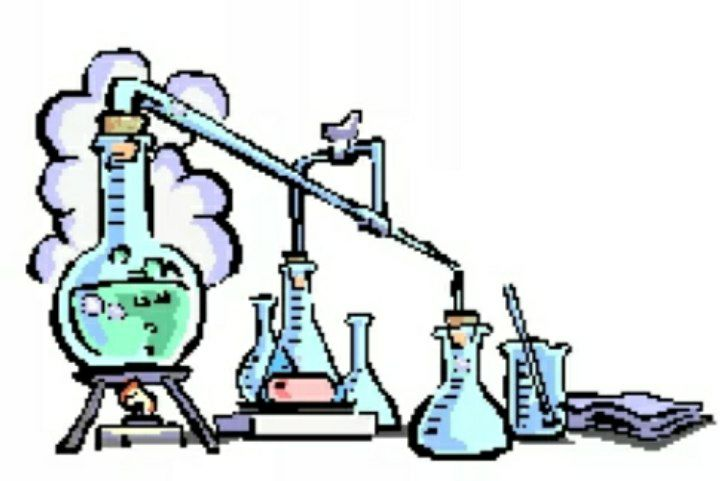 Bilasizmi?
Chumoli aldegid ammiak bilan reaksiyaga kirishib, murakkab birikma urotropinni hosil qiladi. Urotropinning CaCl2 bilan hosil qilgan kompleks tuzi kalseks tibbiyotda grippga qarshi dori sifatida ishlatiladi. 
      Chumoli aldegidning 40% li eritmasi “formalin” deb atalib, kuchli zaharlovchi moddadir. U hasharotlarga qarshi va qorakuya kasalligiga qarshi dezinfeksiyalash uchun ishlatiladi
Mustaqil bajarish uchun topshiriqlar
“Oksobirikmalar. Aldegidlar. Nomenklaturasi va olinishi” mavzusini o‘qish.

99-sahifadagi 1-topshiriqni bajarish.
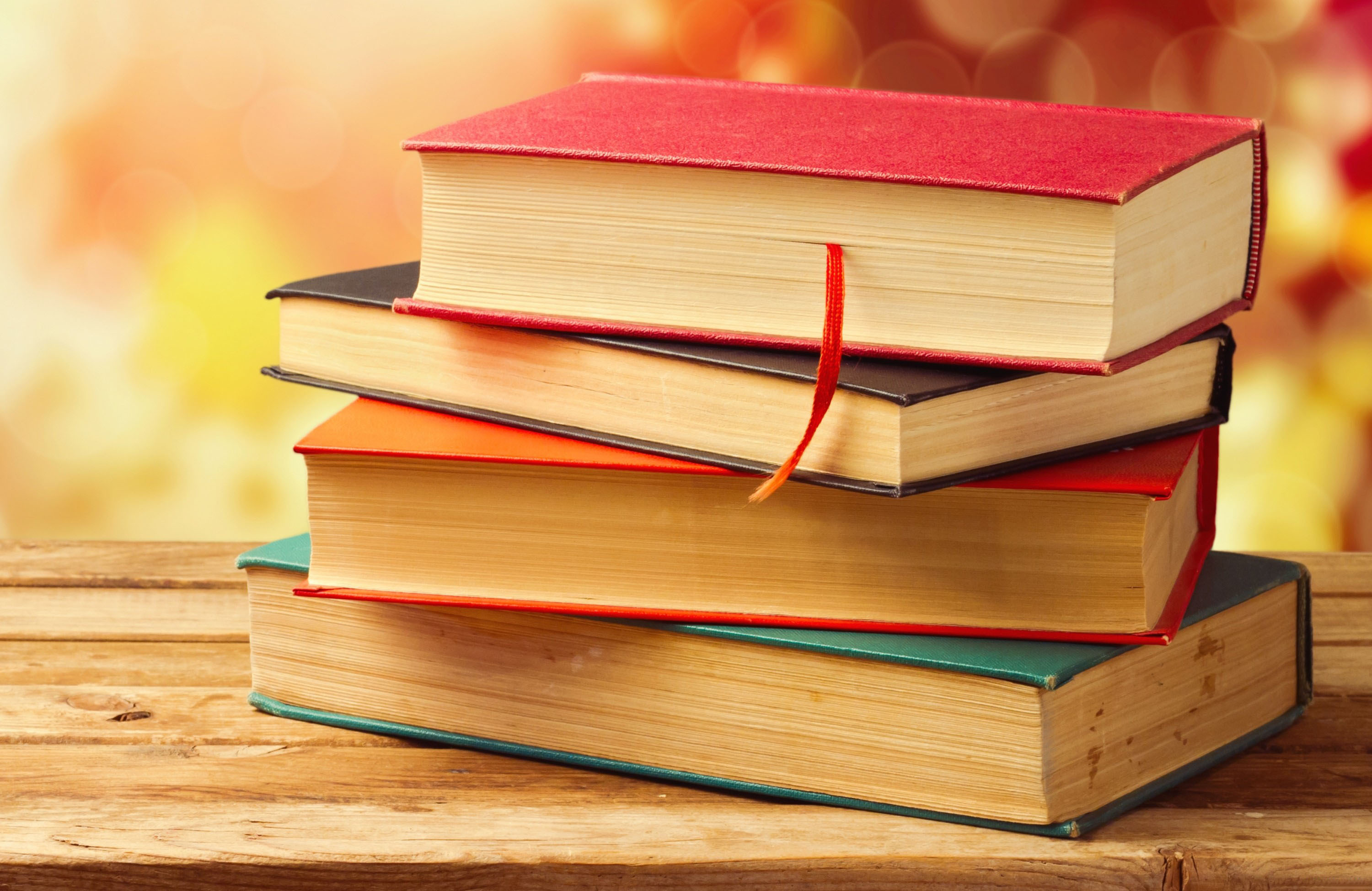